Inversiones de alto impactoen el marco del FSE / FSE+
VI Jornada de buenas prácticas y aprendizaje mutuo en el SNE
19 de mayo de 2022
Raúl Arribas Arranz, Policy Officer
DG EMPL – Unidad de España y Malta
Índice
Áreas de inversión prioritaria FSE+
Ejemplos de evidencia disponible
Medidas de mayor valor social añadido
Potenciar la lógica de intervención FSE / FSE+

¿Por qué es una prioridad?

¿Cómo contribuye a cumplir los objetivos del Reglamento?

¿Cuál es la estrategia que hay detrás?

¿Está enfocada a los colectivos más vulnerables?
Áreas de mejora: institucionales
Áreas de mejora (1/2): sustantivas
Áreas de mejora (2/2): sustantivas
Mensajes clave
¡Mil gracias!
© European Union 2020
Unless otherwise noted the reuse of this presentation is authorised under the CC BY 4.0 license. For any use or reproduction of elements that are not owned by the EU, permission may need to be sought directly from the respective right holders.
Slide xx: element concerned, source: e.g. Fotolia.com; Slide xx: element concerned, source: e.g. iStock.com
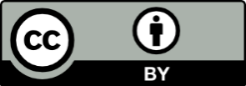 [Speaker Notes: Update/add/delete parts of the copy right notice where appropriate.
More information: https://myintracomm.ec.europa.eu/corp/intellectual-property/Documents/2019_Reuse-guidelines%28CC-BY%29.pdf]